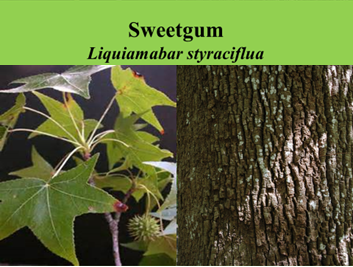 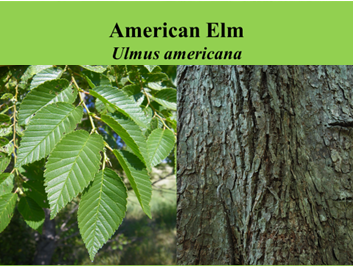 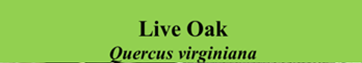 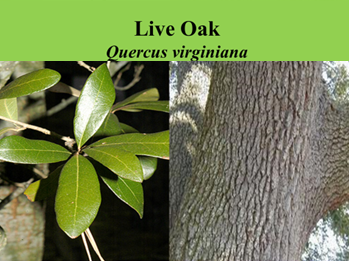 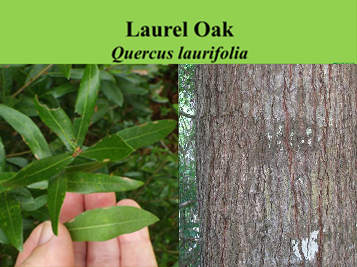 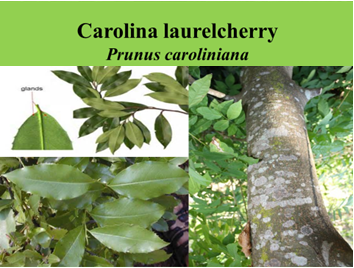 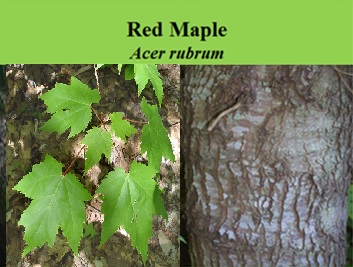 Glands
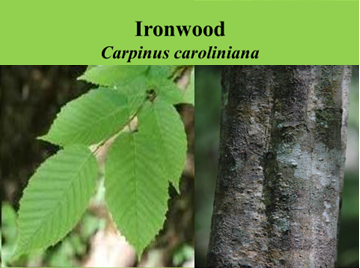 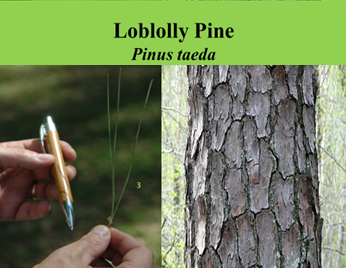 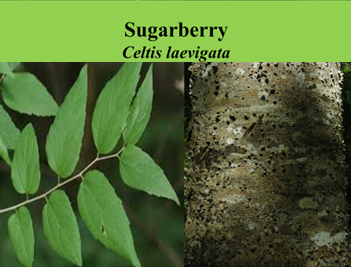 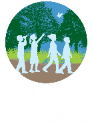 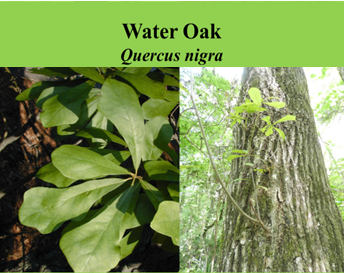 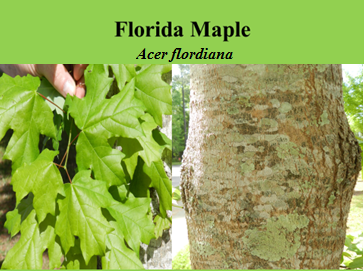 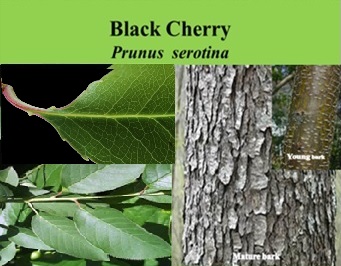 Glands
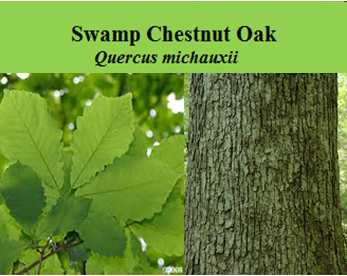 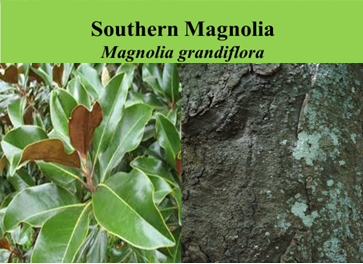 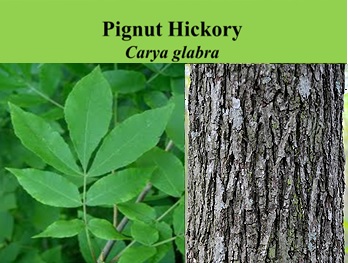 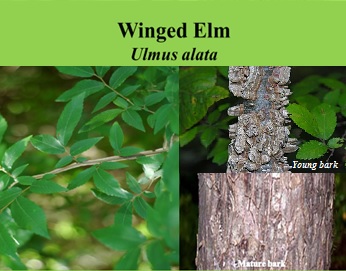 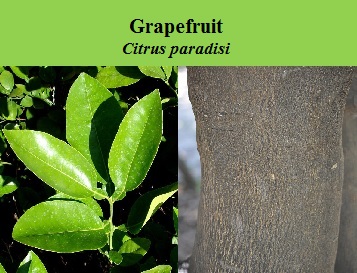 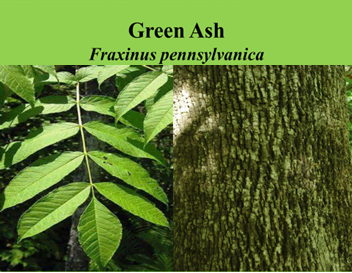 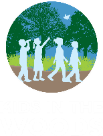